Спорт в плакатах и картинах
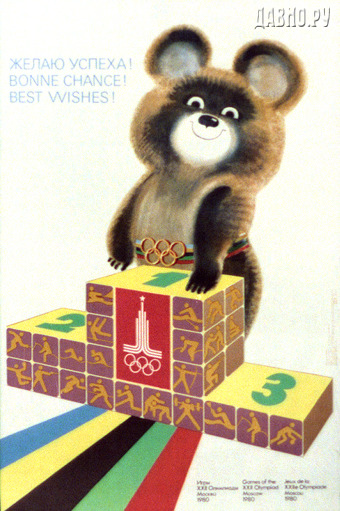 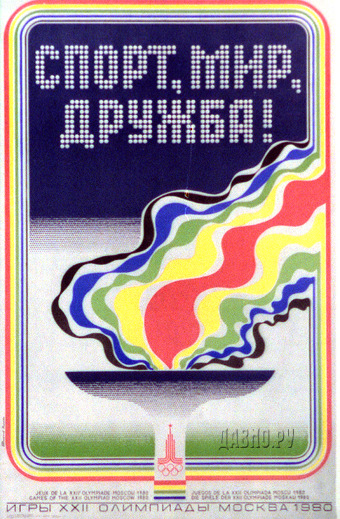 Красота движений человека
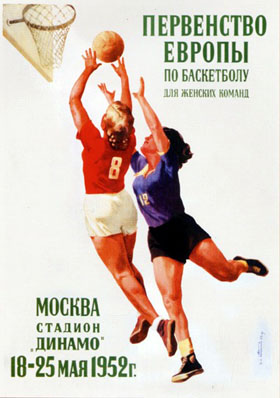 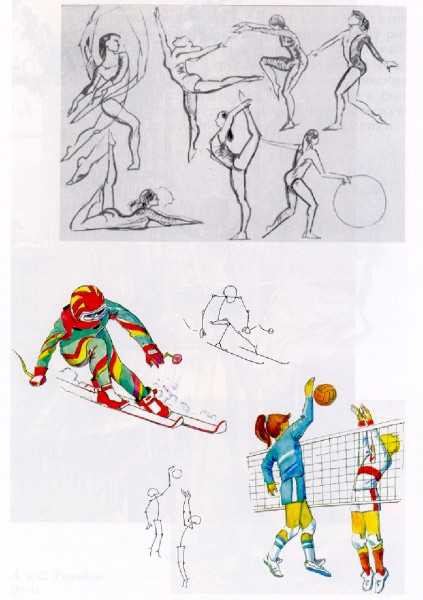 Наблюдай за движением человека и делай наброски
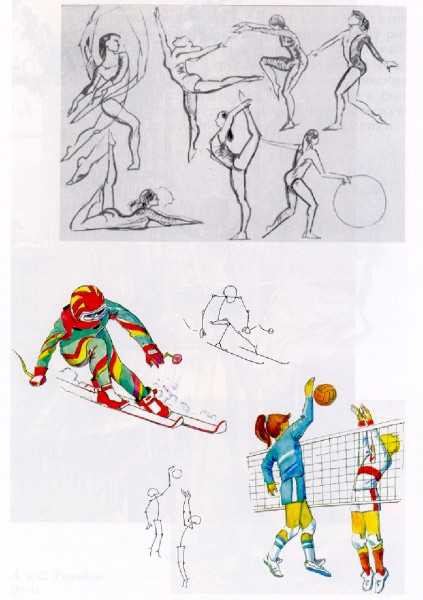 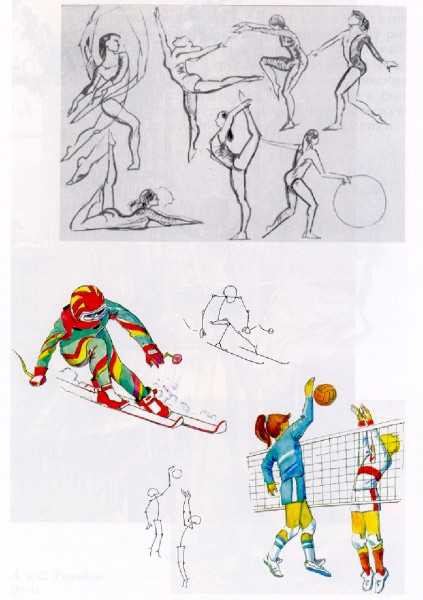 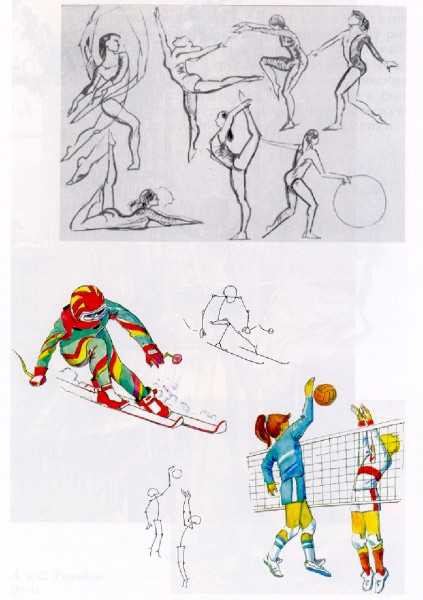 Что бы понять как меняется положение частей фигуры человека, начни изображение со схемы
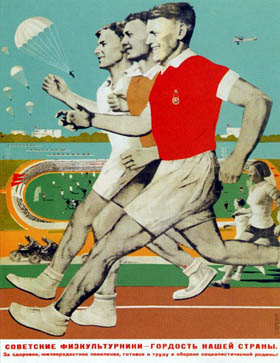 Рисуем вместе
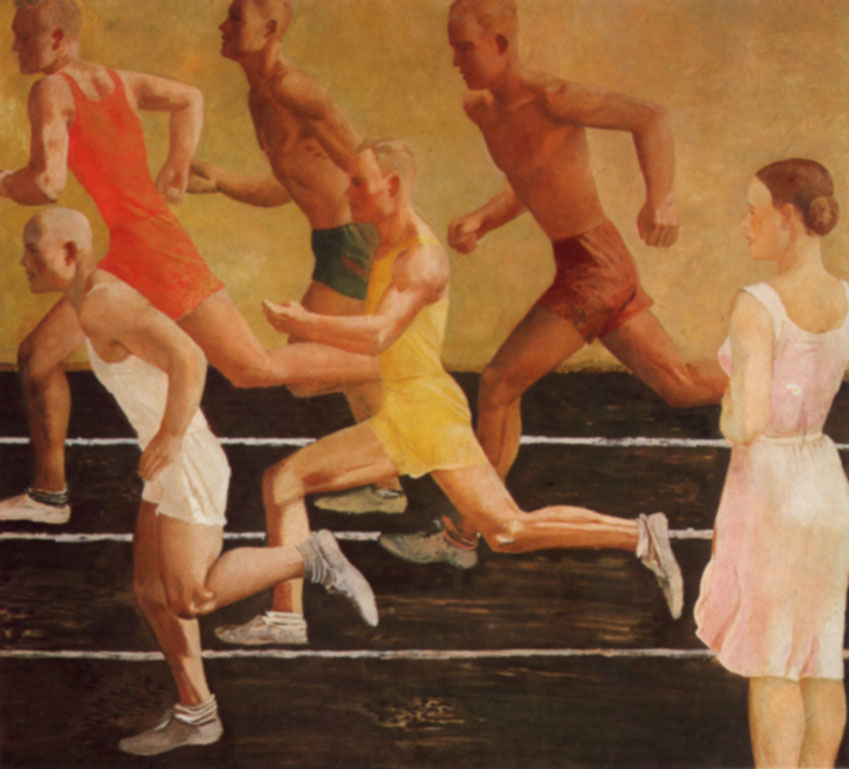 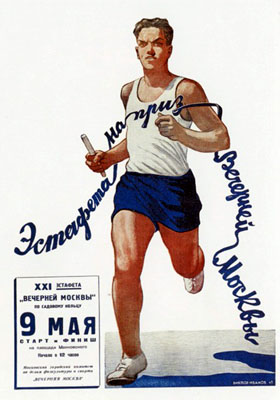 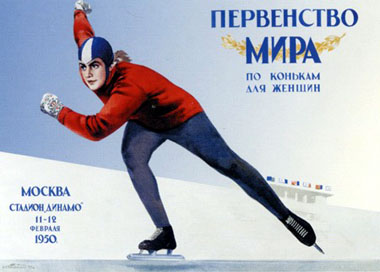 В чём особенность в изображении двигающегося человека на зрителя?
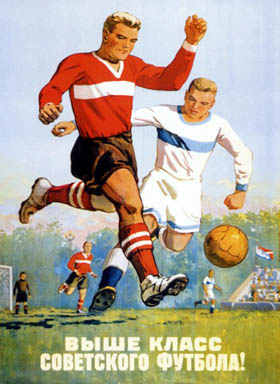 Задание: изобразите человека бегущего вперёд.
Начни со схемы, дорисуй общие формы овалами, объедини части плавной линией, дорисуй одежду.